Chapter-23Alternating Current (AC) Circuits
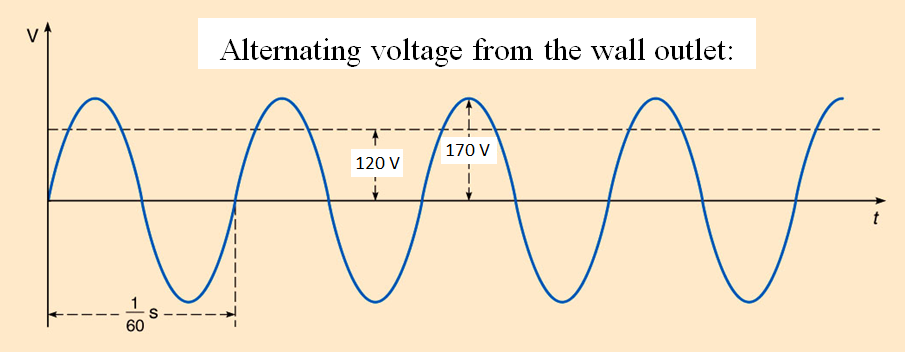 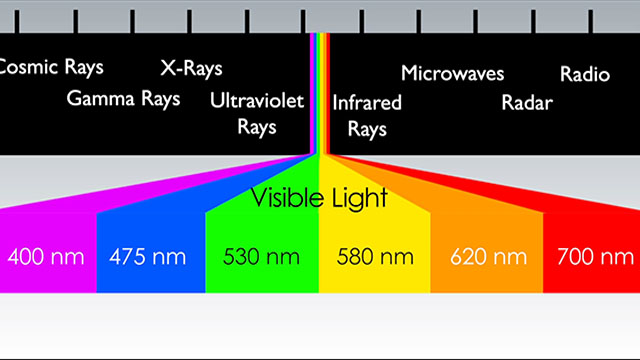 AC circuits are necessary to deal with electromagnetic waves.
Alternating Signal
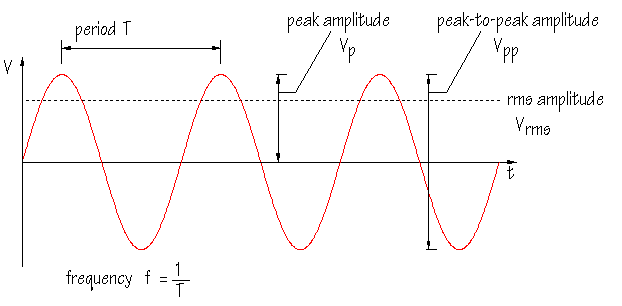 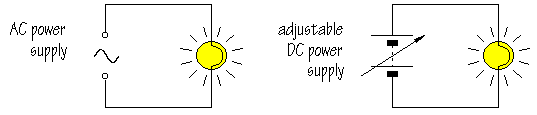 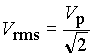 The rms amplitude is the DC voltage which will deliver the same average power as the AC signal.
Resistance
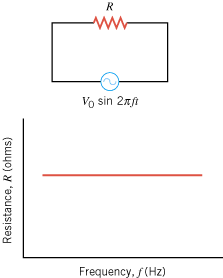 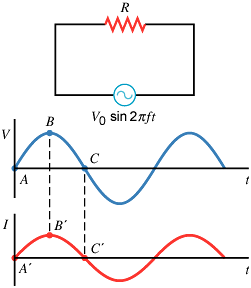 In a circuit containing only a resistor, the instantaneous voltage and current are in phase.
Capacitive Reactance, XC
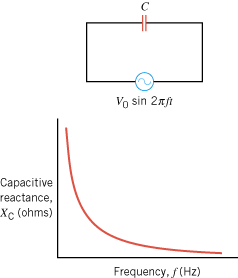 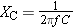 What is the reactance of a 0.5 µF capacitor at 1 kHz?
Current and Voltage in a Capacitive Circuit
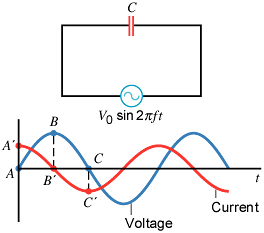 In a circuit containing only a capacitor, the instantaneous voltage and current are not in phase. 
The current leads the voltage by one-quarter of a cycle or by a phase angle of 90°.
Inductor and Inductive Reactance, XL
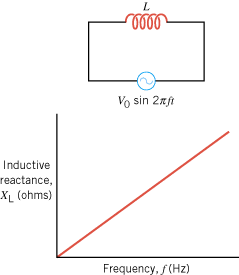 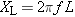 What is the reactance of a 4.5 mH inductor at 1 kHz?
Applications of Inductors
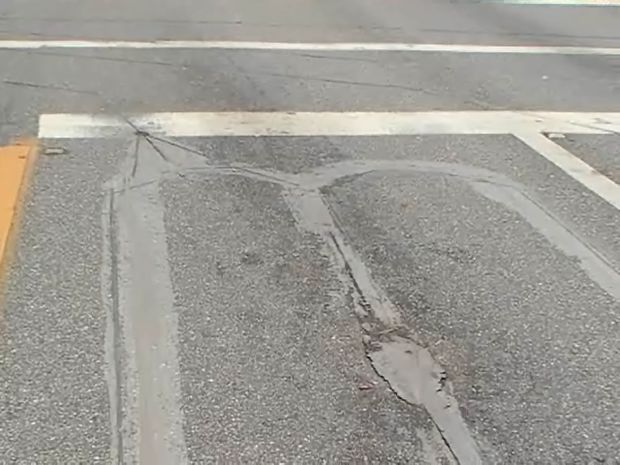 1. Inductors are used to control magnetic fields and store magnetic energy, just like capacitors with electric fields. 
2. Inductors & capacitors are used in tuning circuits in selecting signals.
3. Inductive-loops are used to detect vehicles at traffic lights.
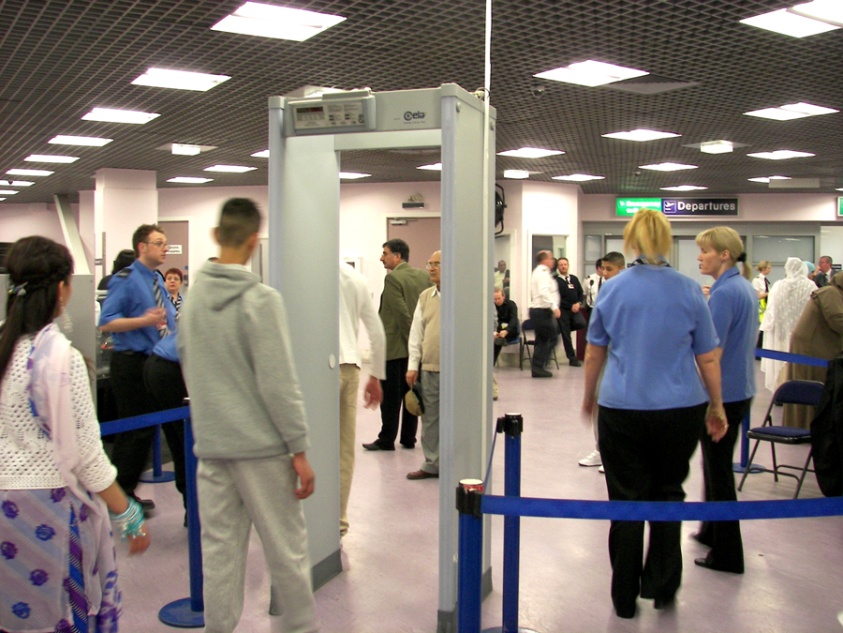 4. Airport security systems employ inductors. The inductance of the circuit is affected by any metal object in the path. Such detectors can be adjusted for sensitivity and also can indicate the approximate location of metal found on a person.
Current and Voltage in an Inductive Circuit
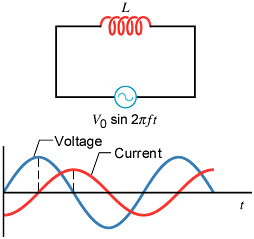 The instantaneous voltage and current in a circuit containing only an inductor are not in phase. 
The current lags behind the voltage by one-quarter of a cycle or by a phase angle of 90°.
A Comparison:Capacitive versus Inductive
The current leads the voltage by one-quarter of a cycle or by a phase angle of 90°.
The current lags behind the voltage by one-quarter of a cycle or by a phase angle of 90°.
23.3. Circuits Containing Resistance, Capacitance, and Inductance
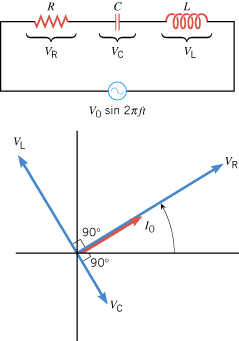 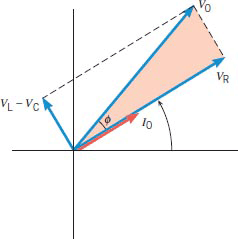 Impedance,z for a Series RCL Circuit
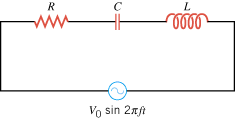 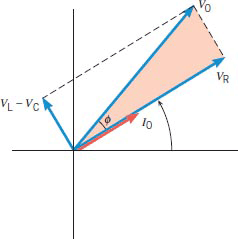 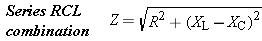 Resonant Frequency
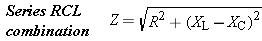 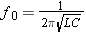 Impedance and RMS Current
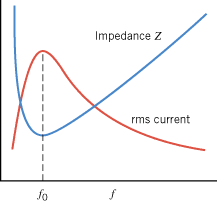 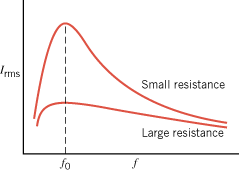 AM Receiver Tuning
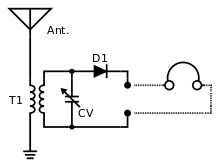 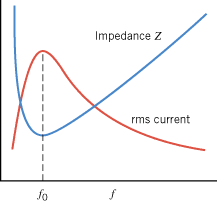 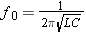 96. To receive AM radio, you want an RLC circuit that can be made to resonate at any frequency between 500 and 1650 kHz. This is accomplished with a fixed 1.00 μH inductor connected to a variable capacitor. What range of capacitance is needed?
FM Receiver Tuning
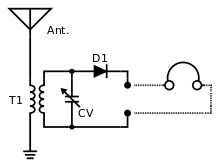 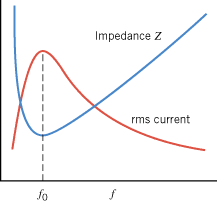 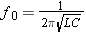 100. The lowest frequency in the FM radio band is 88.0 MHz. (a) What inductance is needed to produce this resonant frequency if it is connected to a 2.50 pF capacitor? (b) The capacitor is variable, to allow the resonant frequency to be adjusted to as high as 108 MHz. What must the capacitance be at this frequency?
The physics of body-fat scales
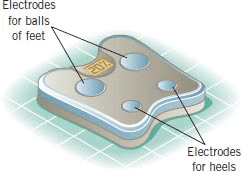 When you stand barefoot on the scale, electrodes beneath your feet send a small ac current through your lower body that allows the body's electrical impedance to be measured. This impedance is correlated with the percentage of fat in the body.
The bioelectrical impedance is largely determined by resistance and capacitive reactance. Capacitance enters the picture because cell membranes can act like tiny capacitors. 
Bioelectric impedance analysis provides the basis for the determination of body-fat percentage by the body-fat scales.
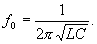 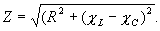 V = IZ
102. An RLC series circuit has a 1.00 kΩ resistor, a 150 μH inductor, and a 25.0 nF capacitor. (a) Find the circuit’s impedance at 500 Hz. (b) Find the circuit’s impedance at 7.50 kHz. (c) If the voltage source has Vrms = 408 V , what is Irms at each frequency? (d) What is the resonant frequency of the circuit? (e) What is Irms at resonance?